Área Académica: Orientación

Unidad 1. Desarrollo personalTema: 1.2.2 .5 Asertividad y Unicidad.
Profesor: Selma Eunice Cruz OrtegaPeriodo: Julio- Diciembre 2016
Tema:
Abstract:
    
     This material integrates the main elements to conduct assertive behaviors in different contexts and moments of life. It also has exercises to illustrate Assertive communication .
     
Keywords: assertive behaviors and assertive communication.
Objetivo del tema
Que el alumno defina que es la asertividad y los factores que integran su concepción, con la finalidad de contextualizarla en la vida cotidiana para establecer relaciones interpersonales sanas y efectivas.
Competencias a desarrollar
FORMACIÒN.
 
1.2 Identifica sus emociones, las maneja de manera constructiva y reconoce la necesidad de solicitar apoyo en una situación que lo rebase.
Competencias a desarrollar
CIUDADANÌA.
 
9.4. Contribuye a alcanzar un equilibrio entre el interés y bienestar individual y el interés general de la sociedad.
Asertividad
La asertividad es la capacidad que tenemos las personas para expresar emociones, pensamientos y creencias en forma directa, honesta y apropiada sin sentir ansiedad y sin pisotear los derechos de los demás.
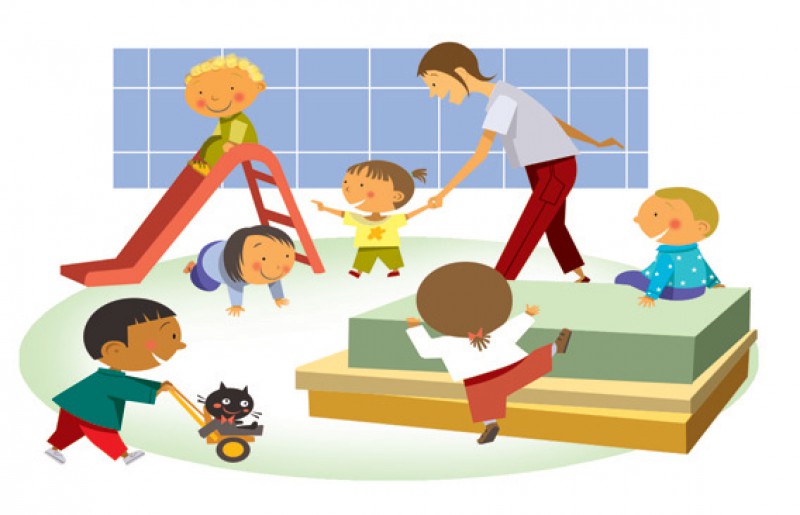 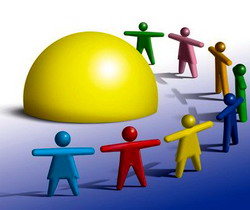 Cualidades de la asertividad
La capacidad de decir no, poner límites.
La capacidad de pedir y hacer requerimientos
La capacidad de expresar sentimientos positivos y negativos.
La habilidad para iniciar, mantener y terminar una conversación.
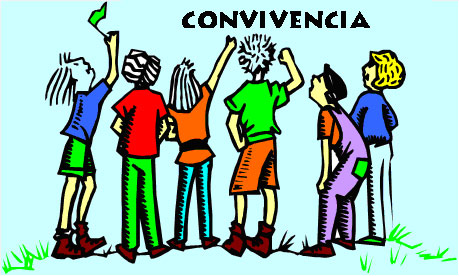 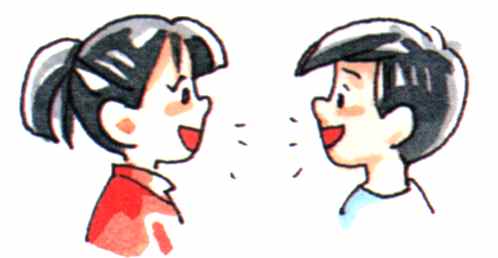 La comunicación y la asertividad
La comunicación es un proceso continúo y dinámico formado por una serie de acontecimientos con interacción continúa.
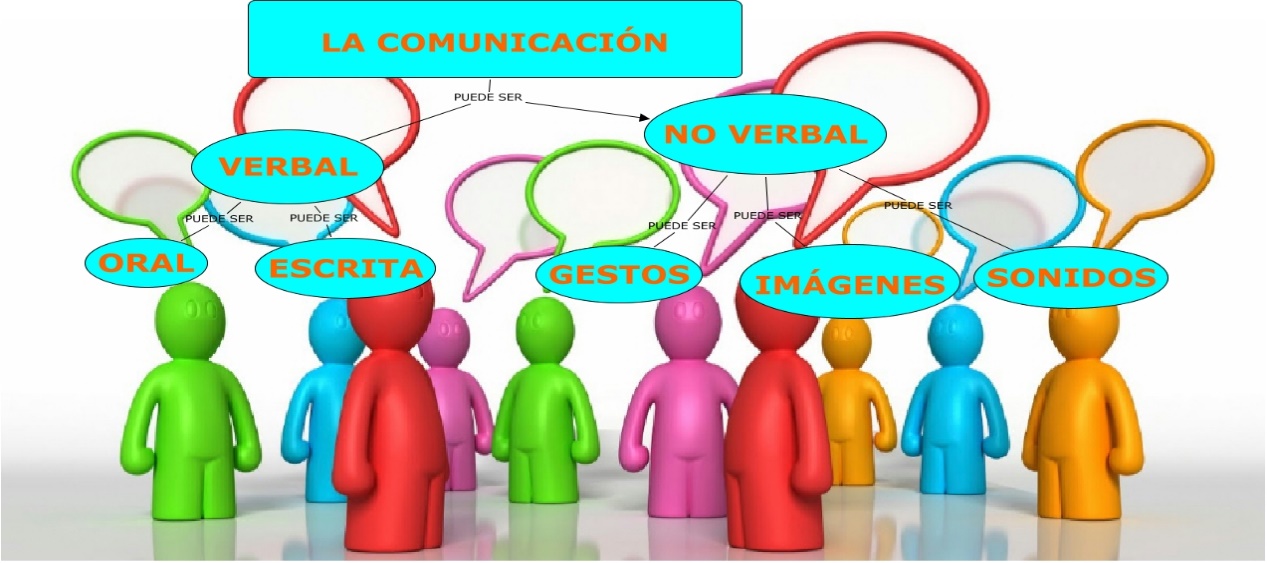 Tipos de comunicación
Ejercicio.
Instrucciones:

De las siguientes frases, señala, según sus características a que tipo de comunicación pertenece (Agresiva o Pasiva) y posteriormente reescríbala de forma asertiva.
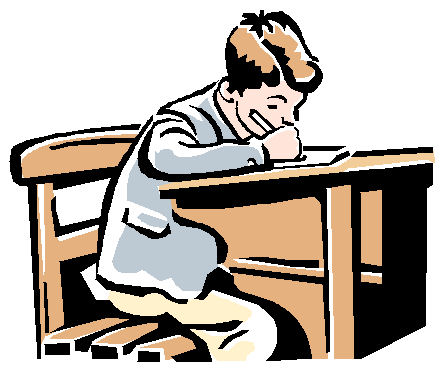 Ejemplo.
Frase:
“Ya te dije que no tengo tiempo, hazlo tú si tantas ganas tienes de hacerlo”.

Comunicación agresiva.

Frase asertiva: Por el momento estoy ocupado, en cuanto termine con todo gusto lo realizo.
Ejemplo.
Frase 1:
“¿Qué a dónde vamos?, no sé, a donde tu quieras como tú me digas”.

Comunicación __________.

Frase asertiva: _______________________________

____________________________________________
Ejemplo.
Frase 2:
“Ya te dije que no tengo tiempo, hazlo tú si tantas ganas tienes de hacerlo”.

Comunicación _______________

Frase asertiva: _______________________________

____________________________________________
Ejemplo.
Frase 3:
“¿Por qué no has puesto la ropa en su lugar?, ¡no soy tu sirvienta!.

Comunicación _______________

Frase asertiva: _______________________________

____________________________________________
Bibliografía
Moreno, K.(2006). Habilidades para la vida: Guía para educar con valores. México: Centros de Integración Juvenil.  
Quiñones, M. (2012). Autogestión del aprendizaje. México: Santillana